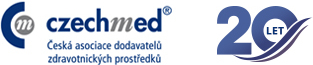 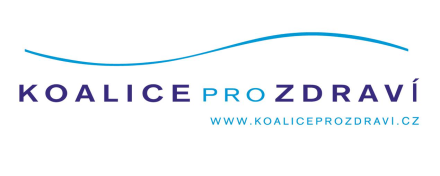 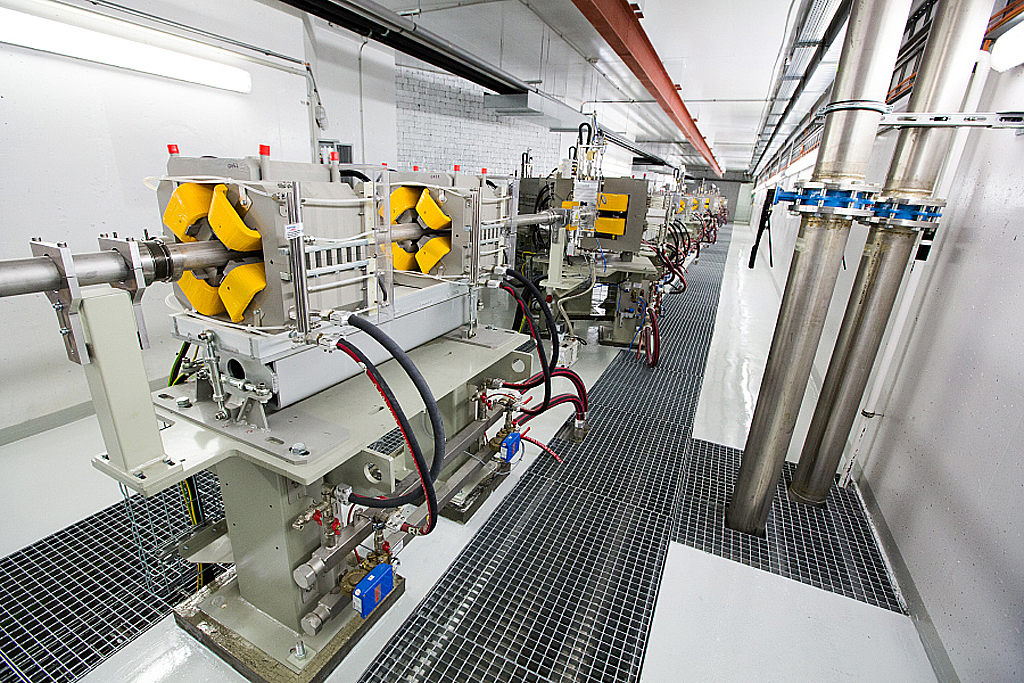 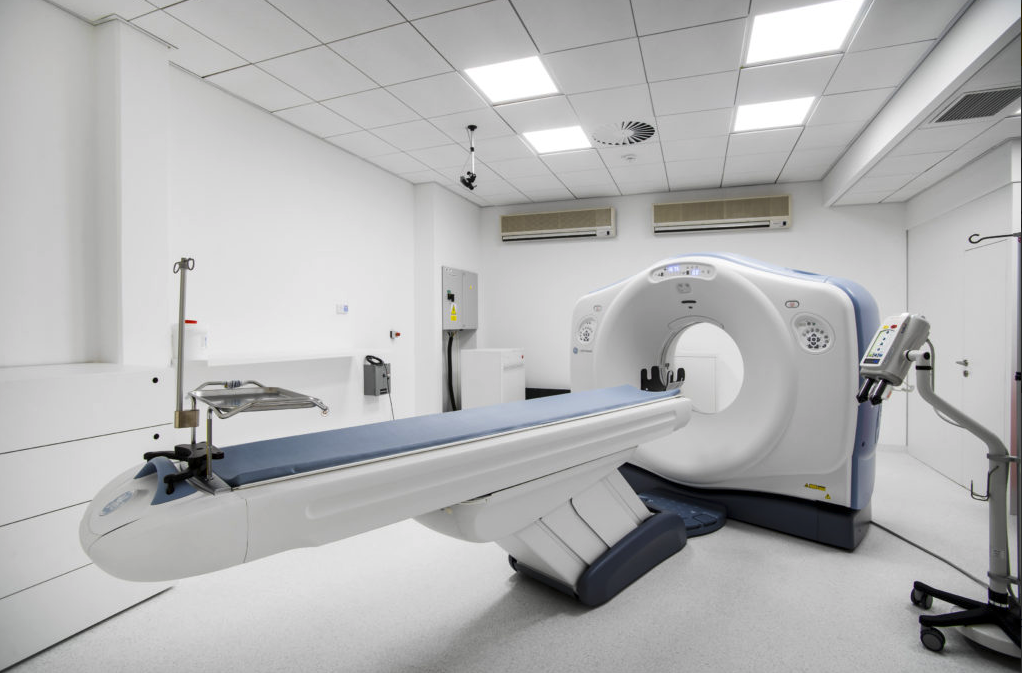 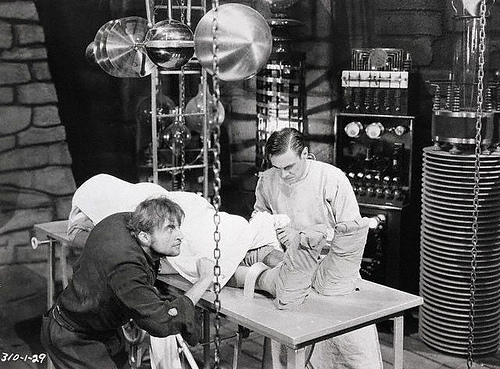 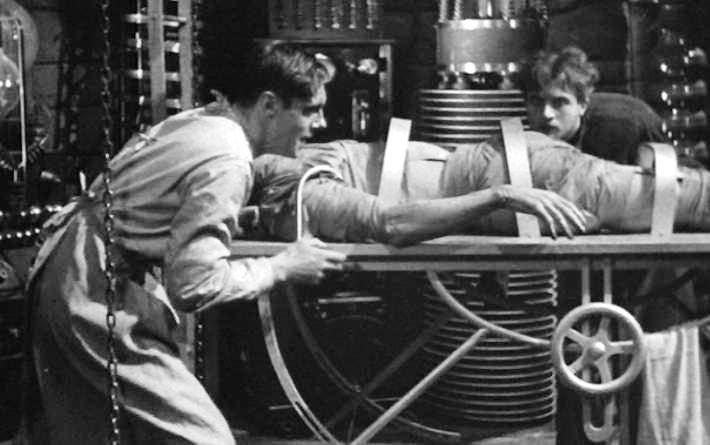 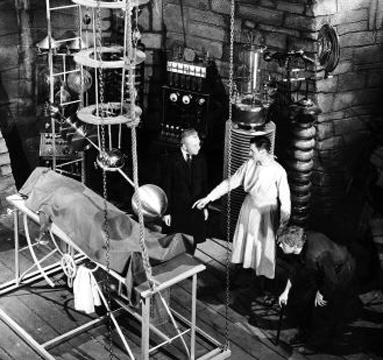 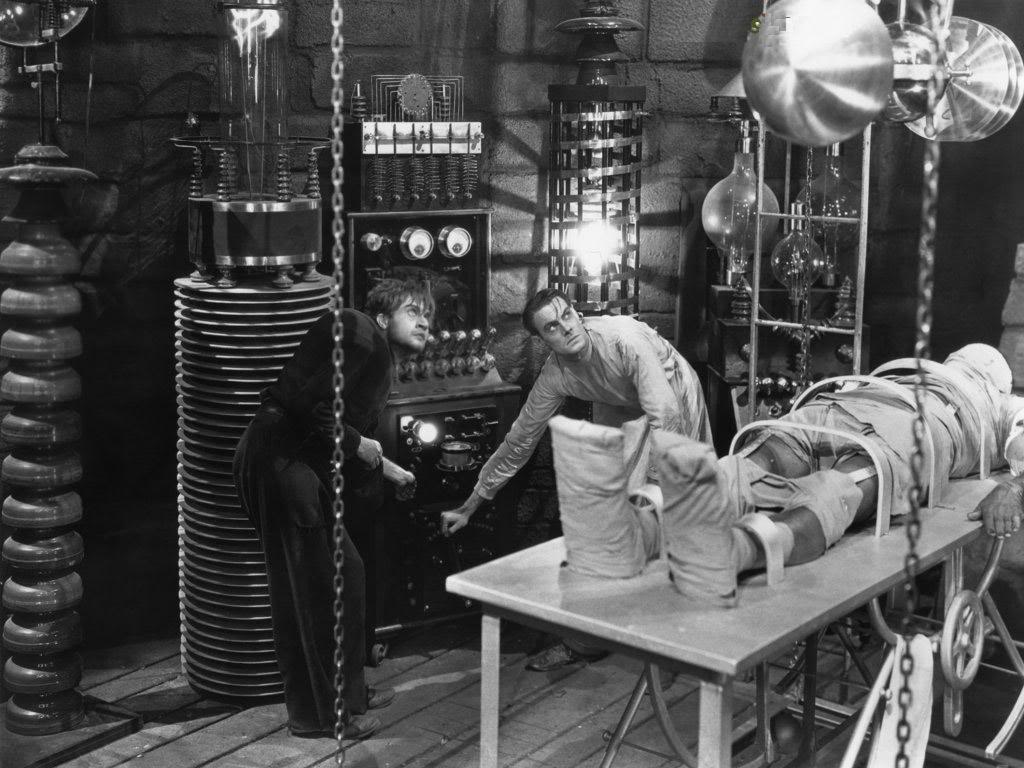 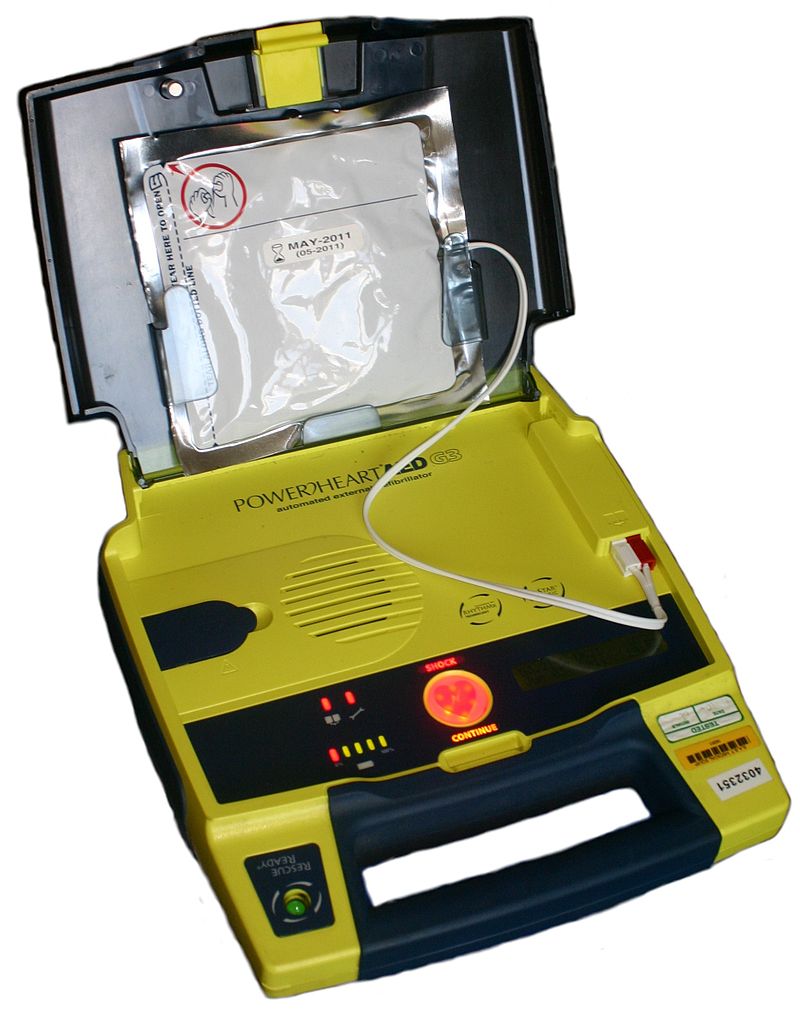 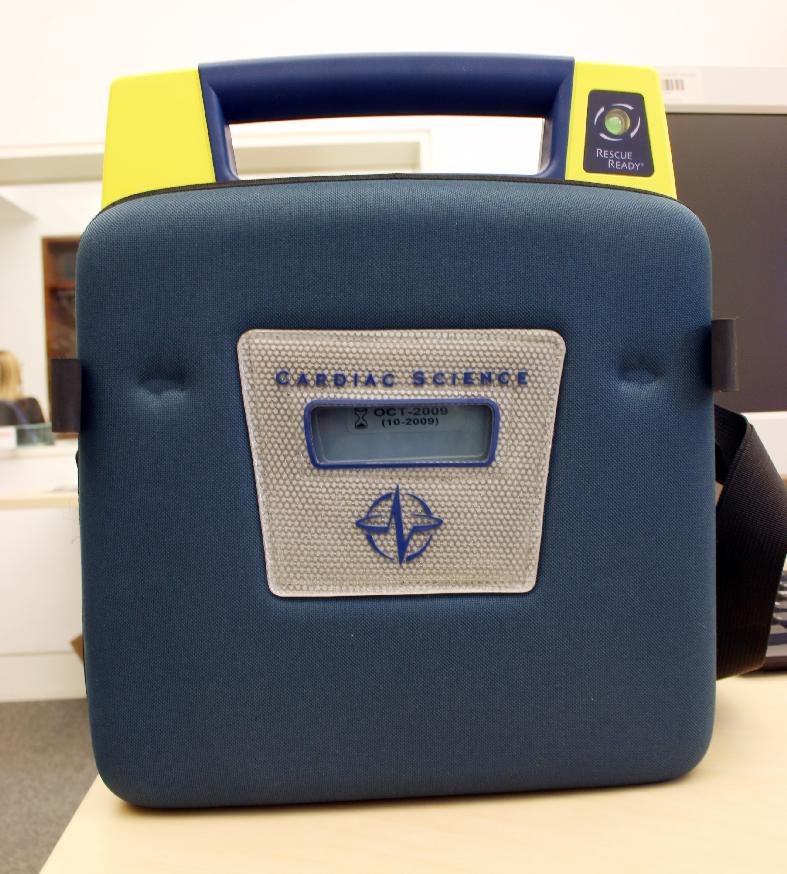 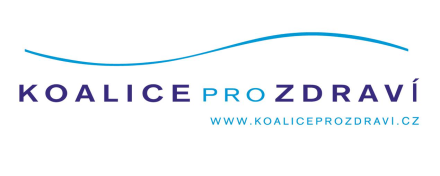 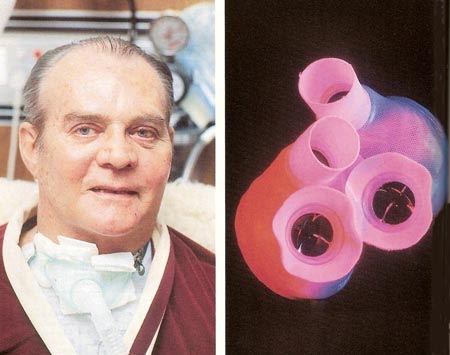 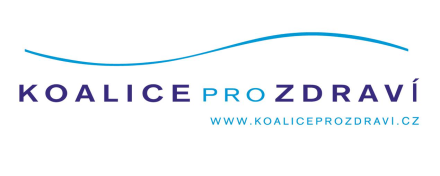 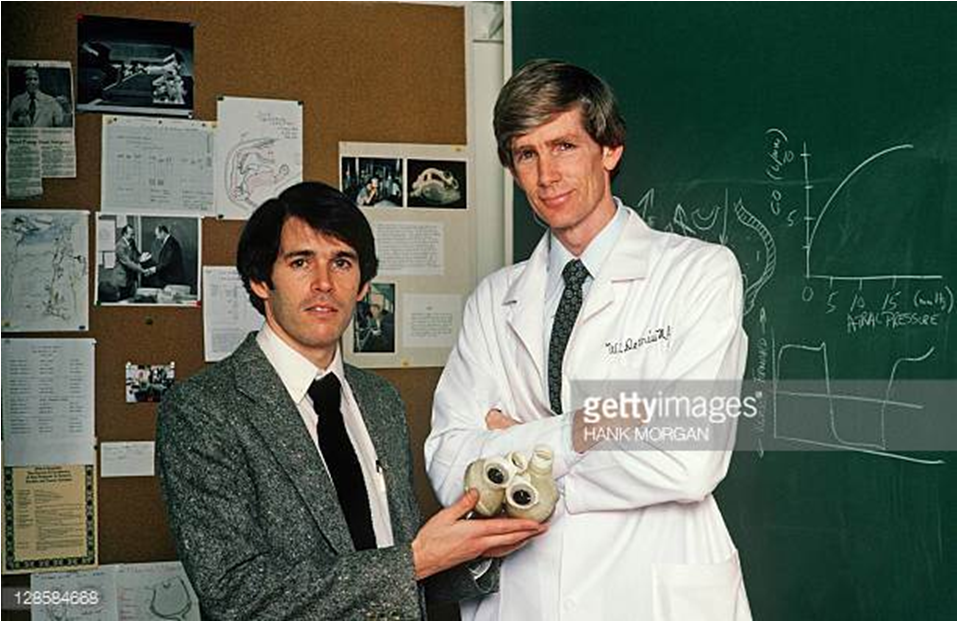 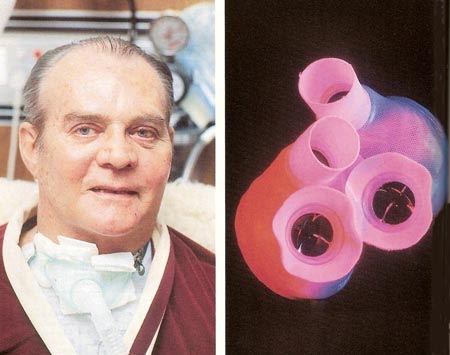 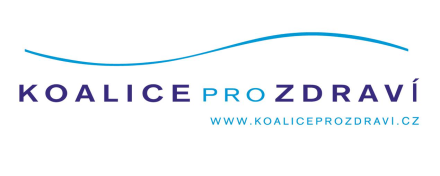 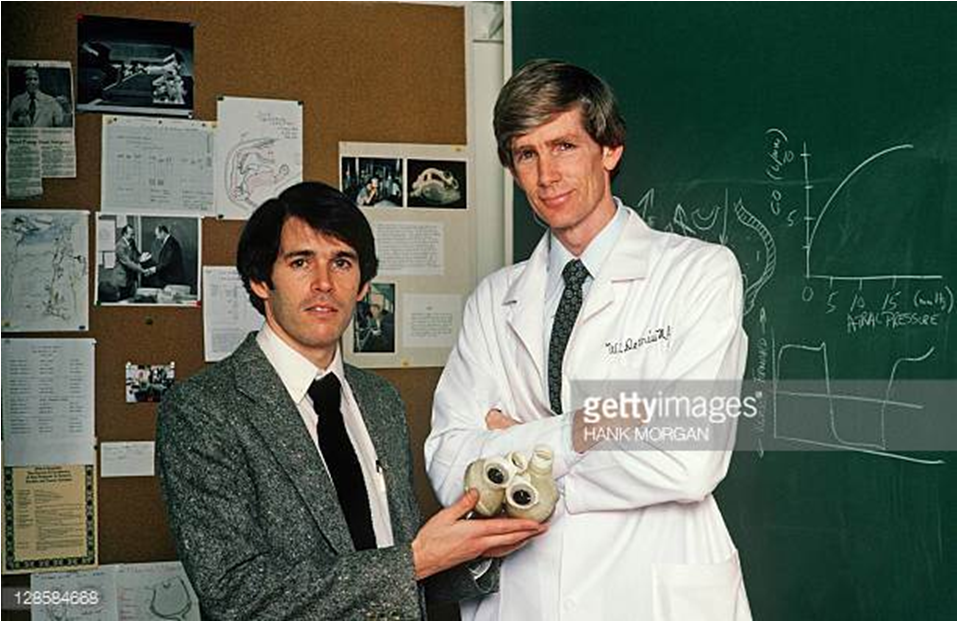 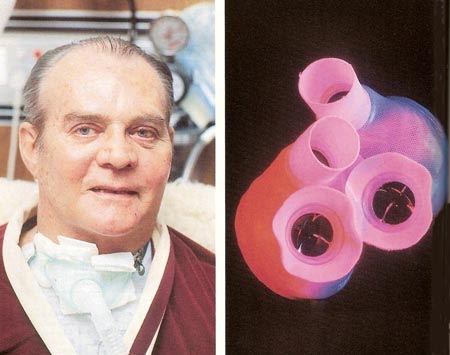 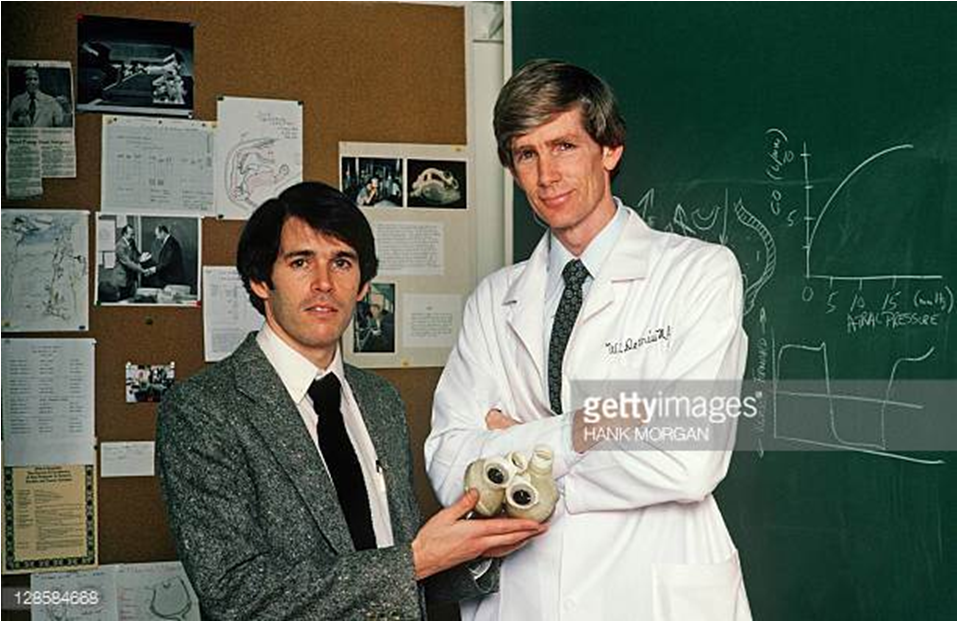 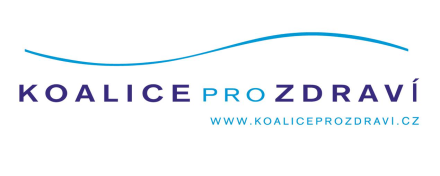 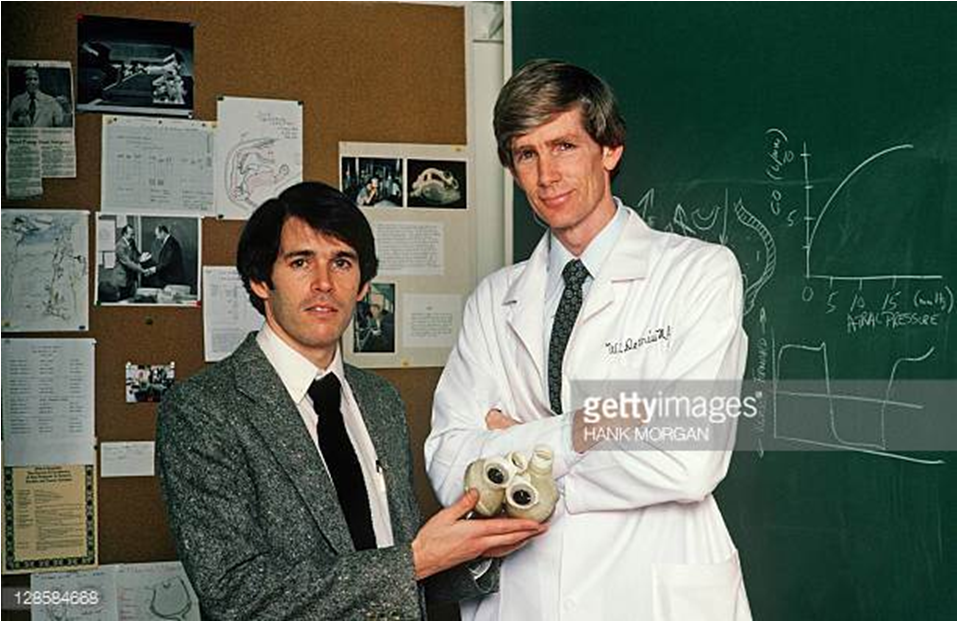 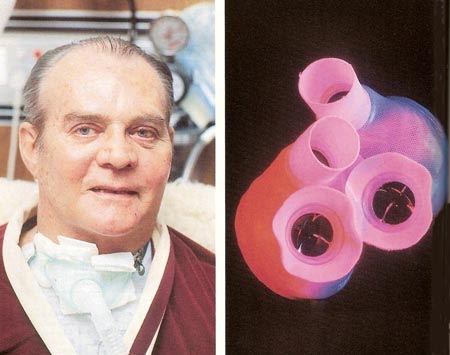 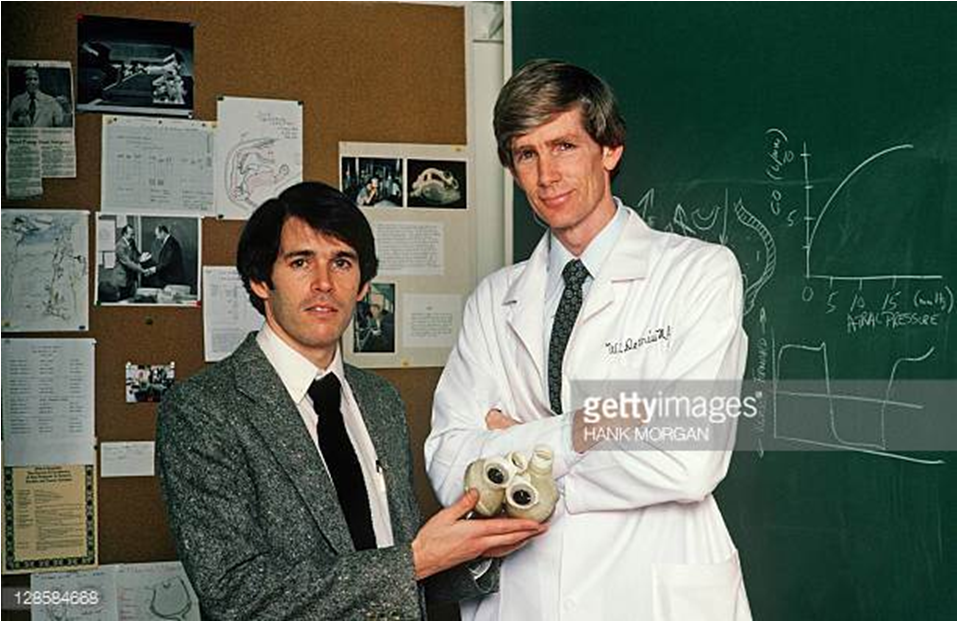 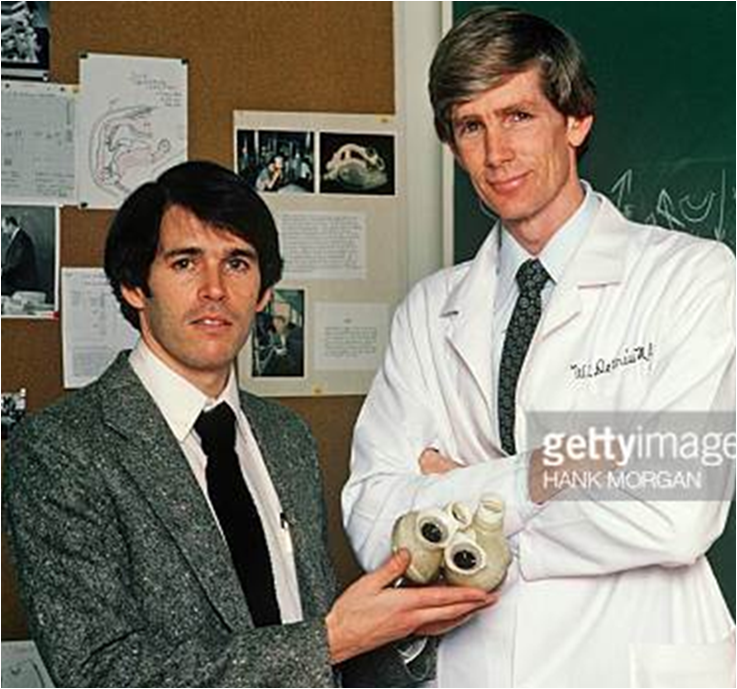 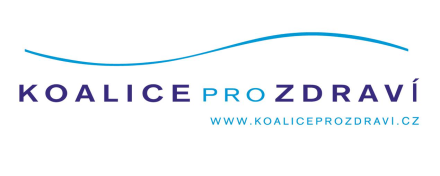 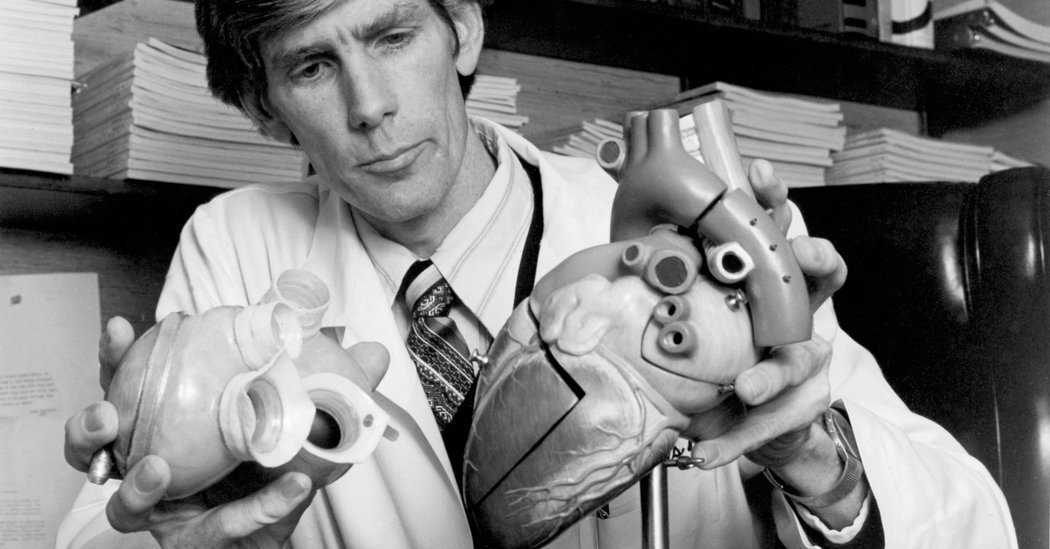 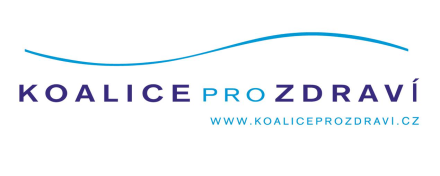 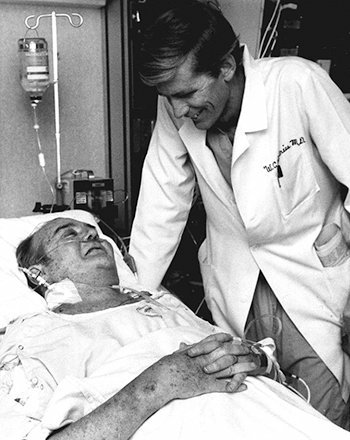 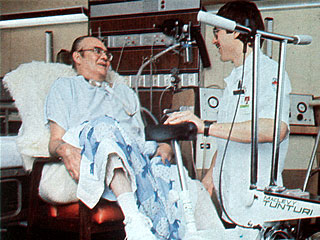 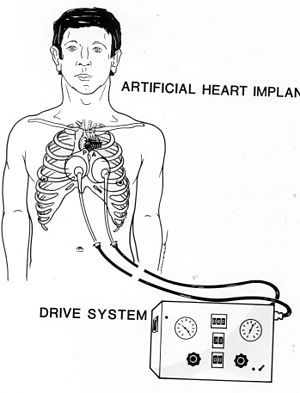 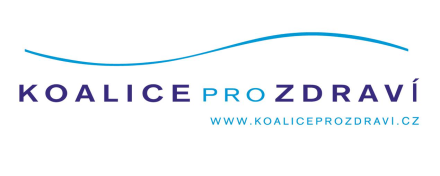 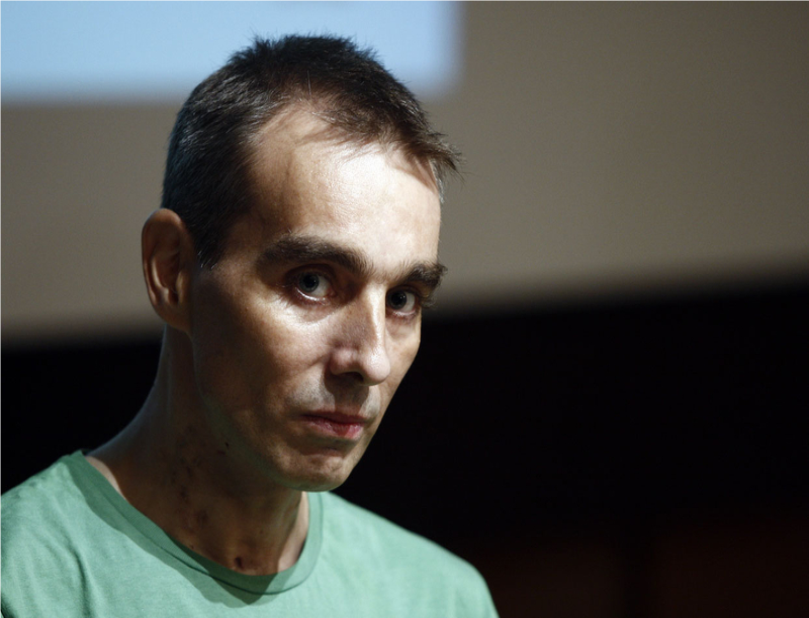 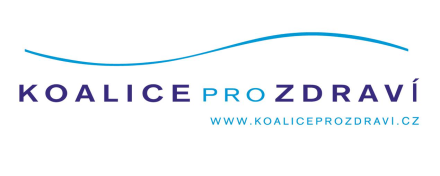 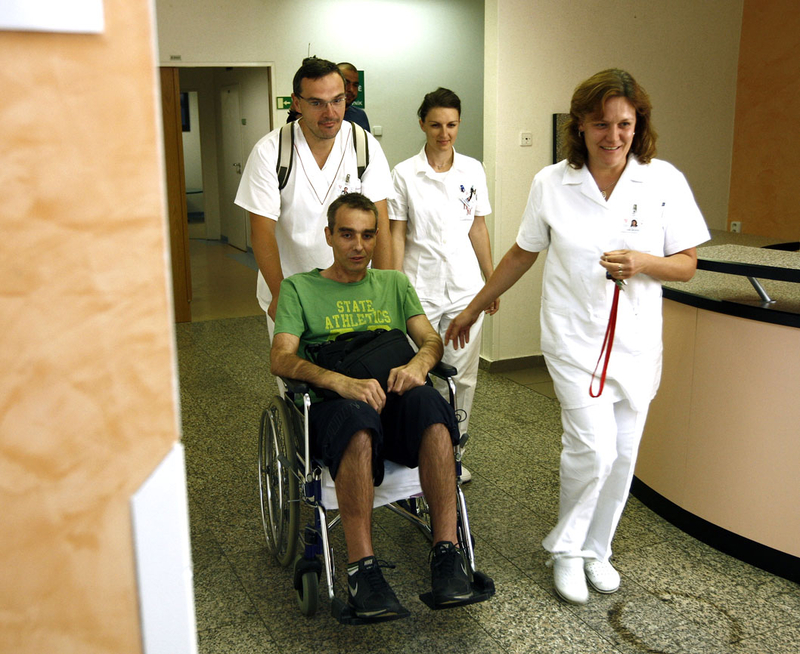 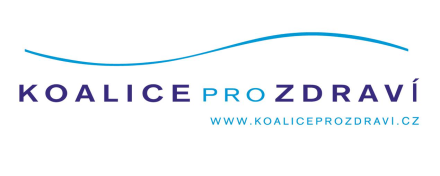 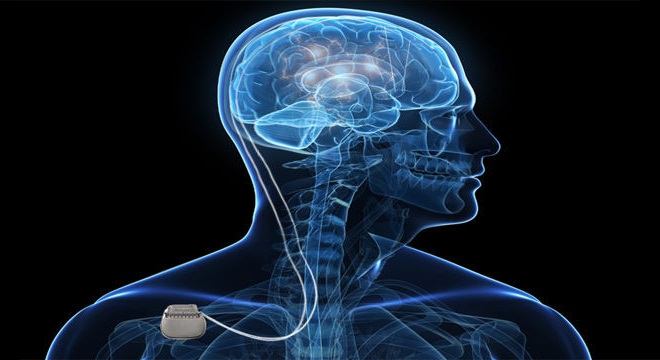 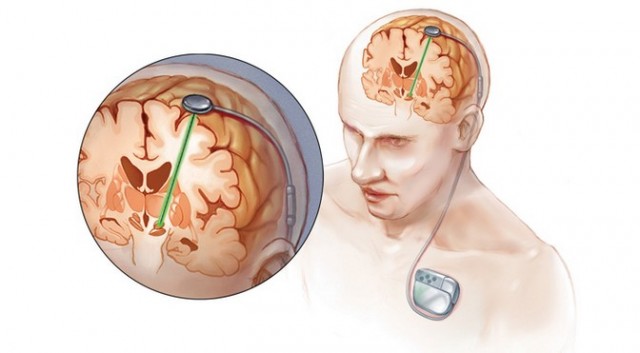 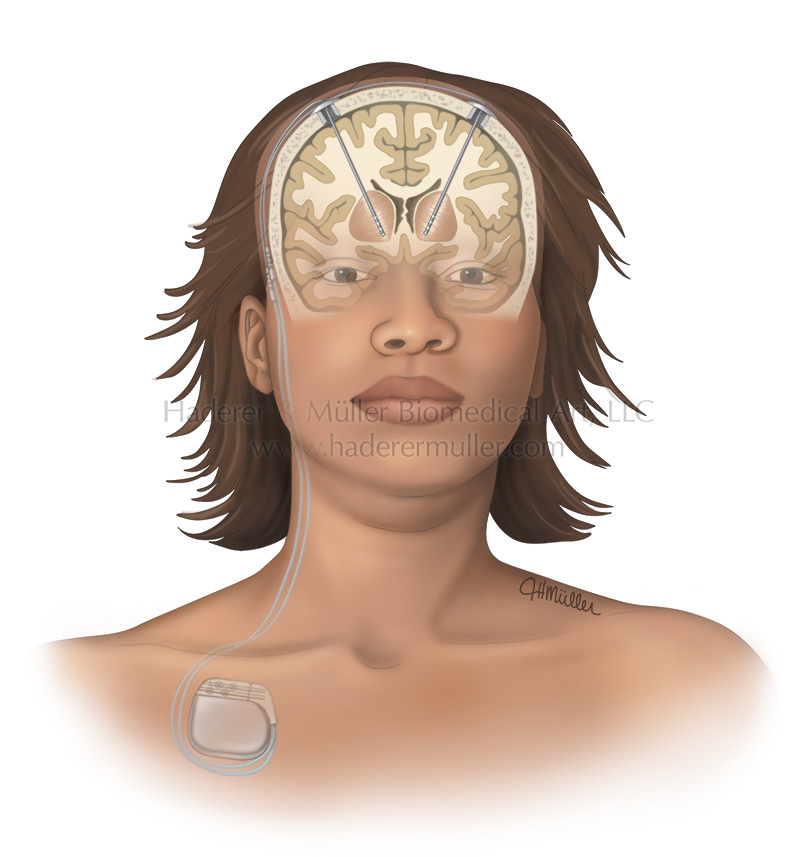 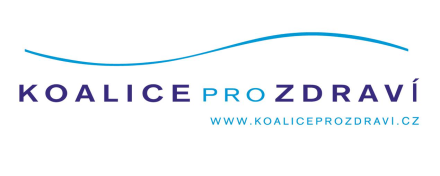 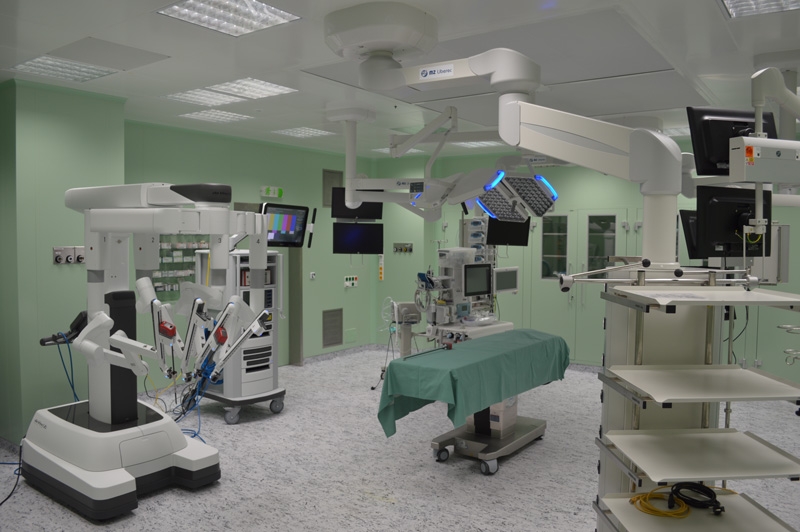 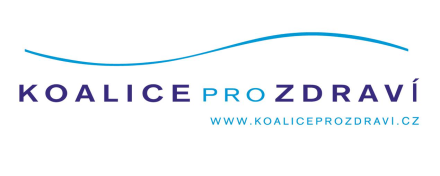 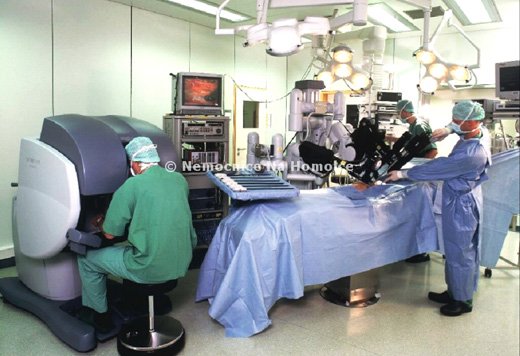 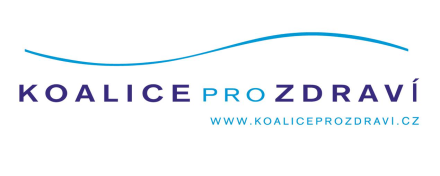 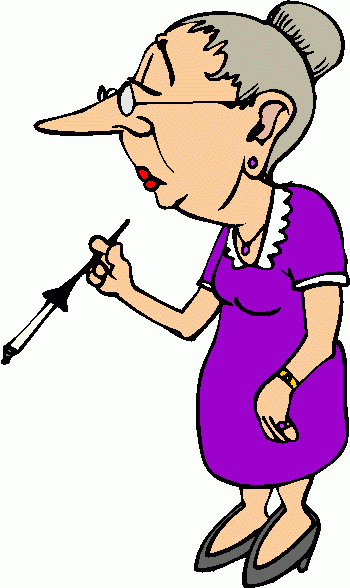 Spala jste sedum hodin,
Vaše vitální organy fungují
Priměřeně vašemu věku,
Jestli teď nebudete cvičit
Alespoň půl hodiny
Odpoledne budete mít
Bolesti zad třetího stupně
Nevolejte Vaši lékařku,
Dostala tuto zprávu a
Nic Vám na bolest zad 
Nepředepíše.
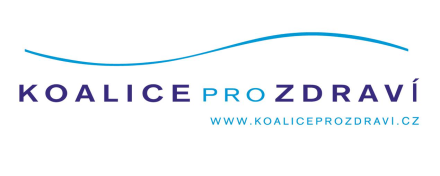